vendredi 03 avril 2020
Calcul mental
Additionner deux nombres inférieurs à 100
64  +
13  =
37  +  37  =
52 + 34 =
46 + 26 =
36 + 22 =
45  +  35  =
Nombres
Le tableau des nombres
[Speaker Notes: Rappel de la notion étudiée : les familles de 60 et 70 en lien avec les nombres de 11 à 19]
Dictée de nombres
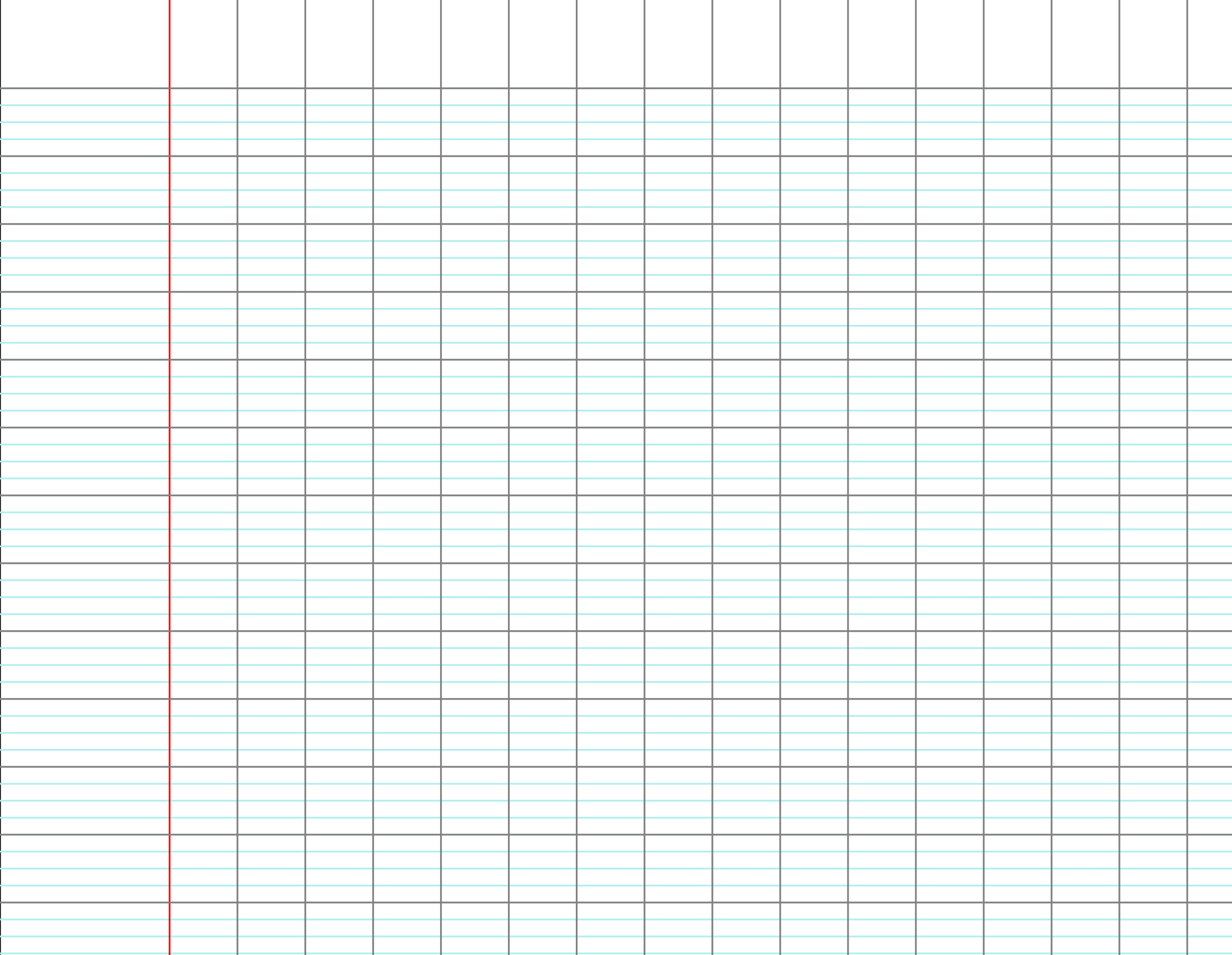 a.
f.
b.
g.
c.
h.
d.
i.
e.
j.
Trouve le nombre de crayons de couleurs.
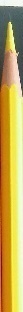 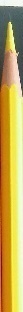 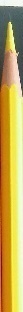 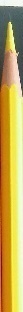 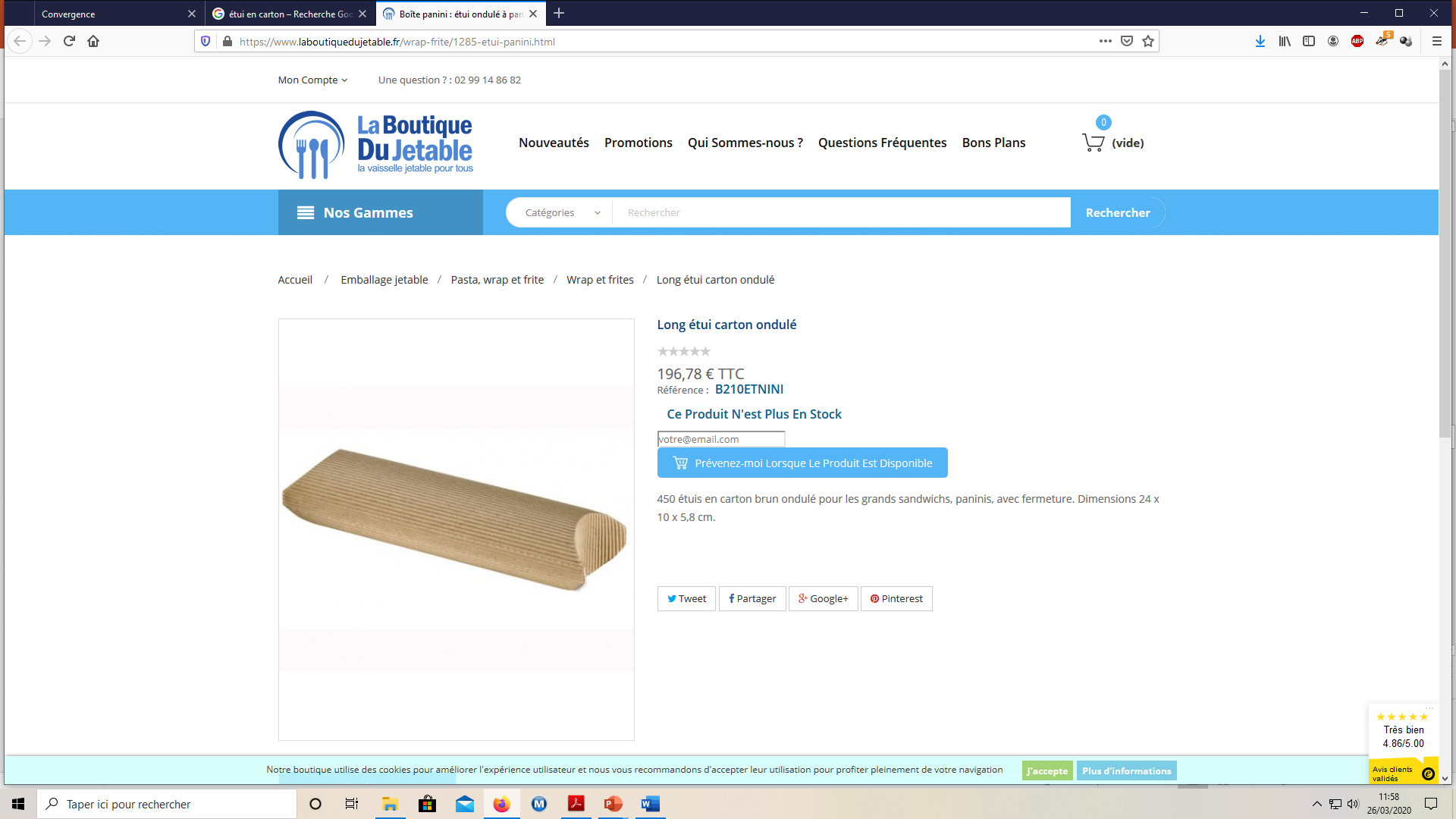 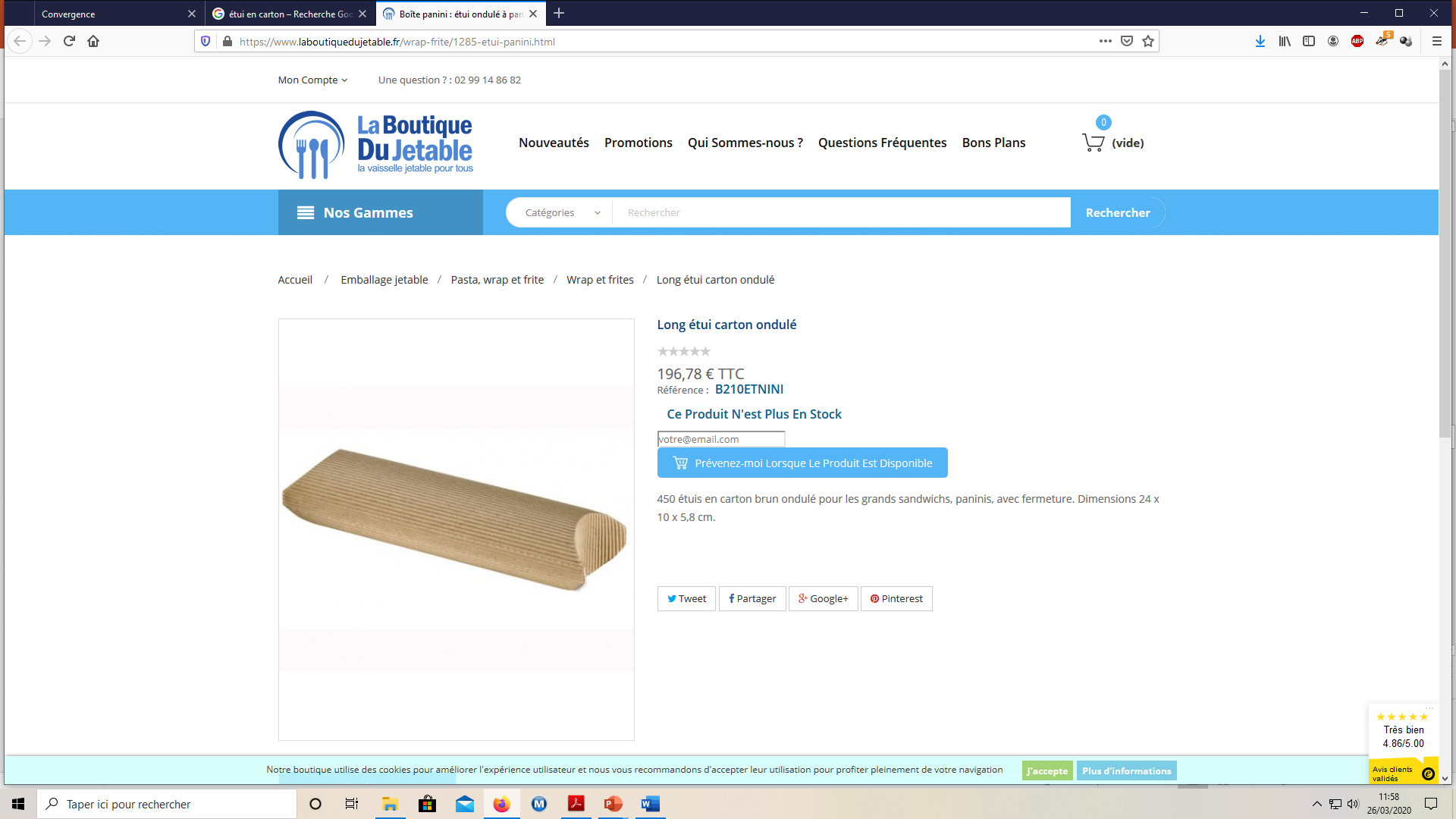 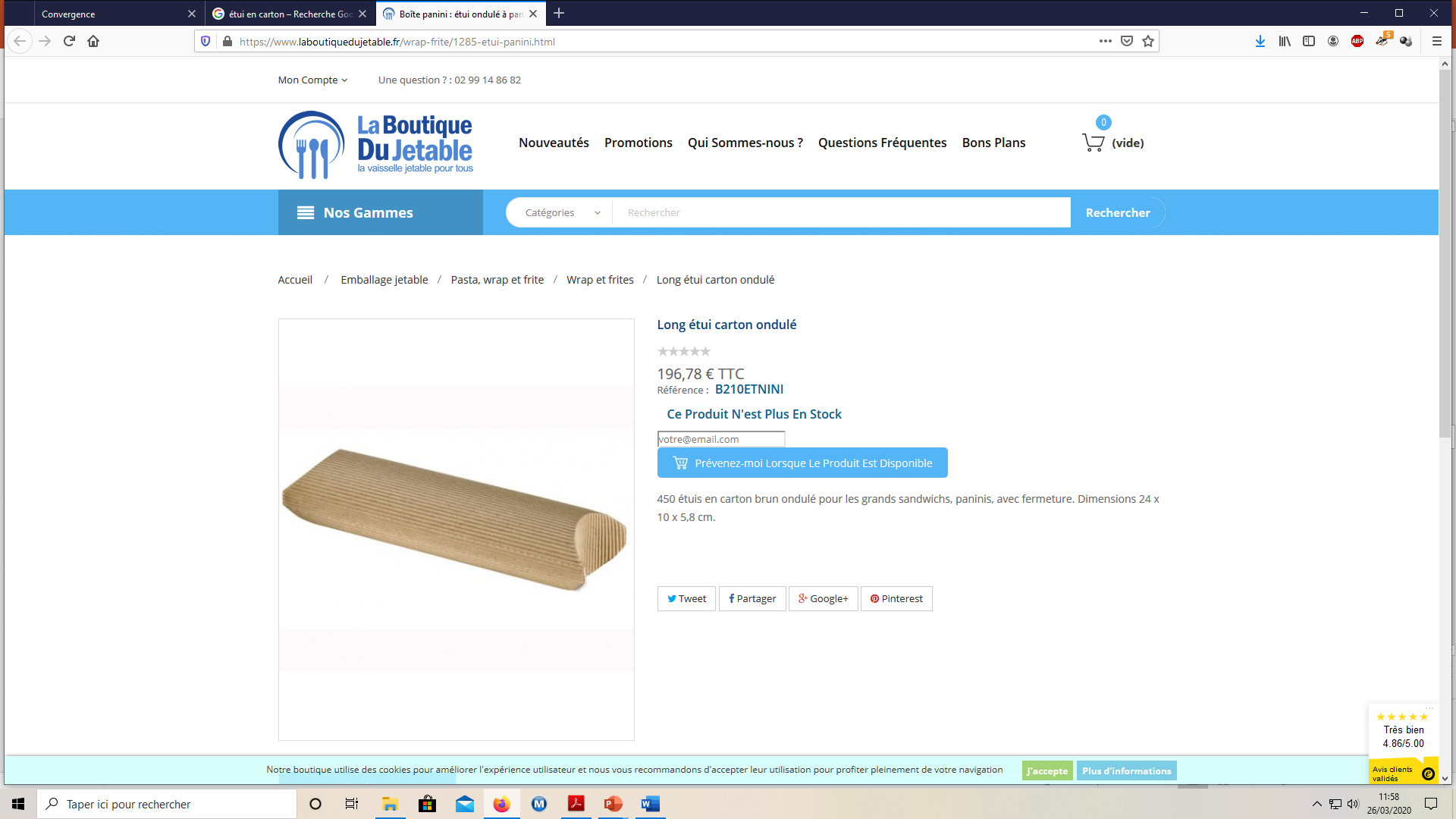 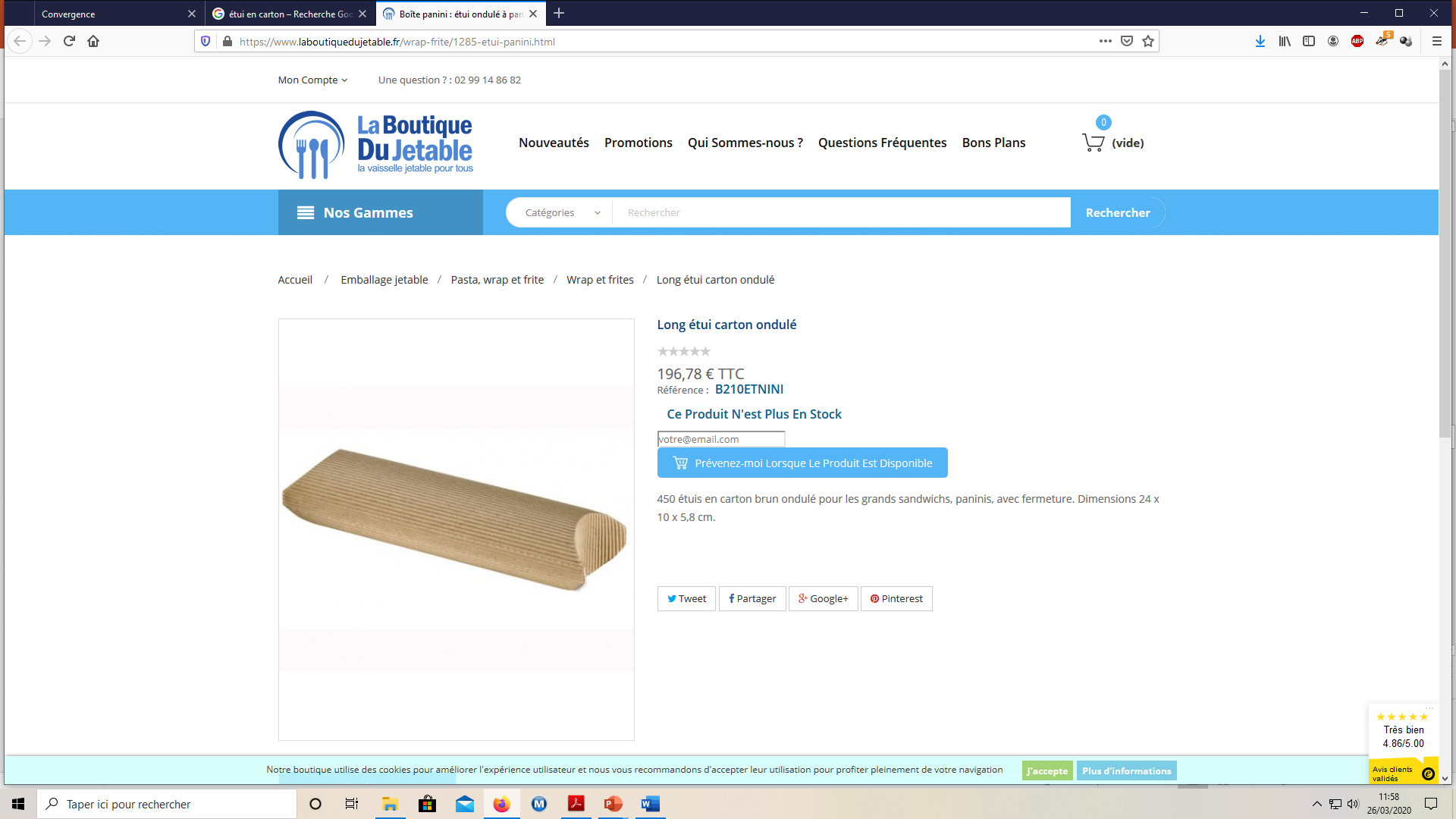 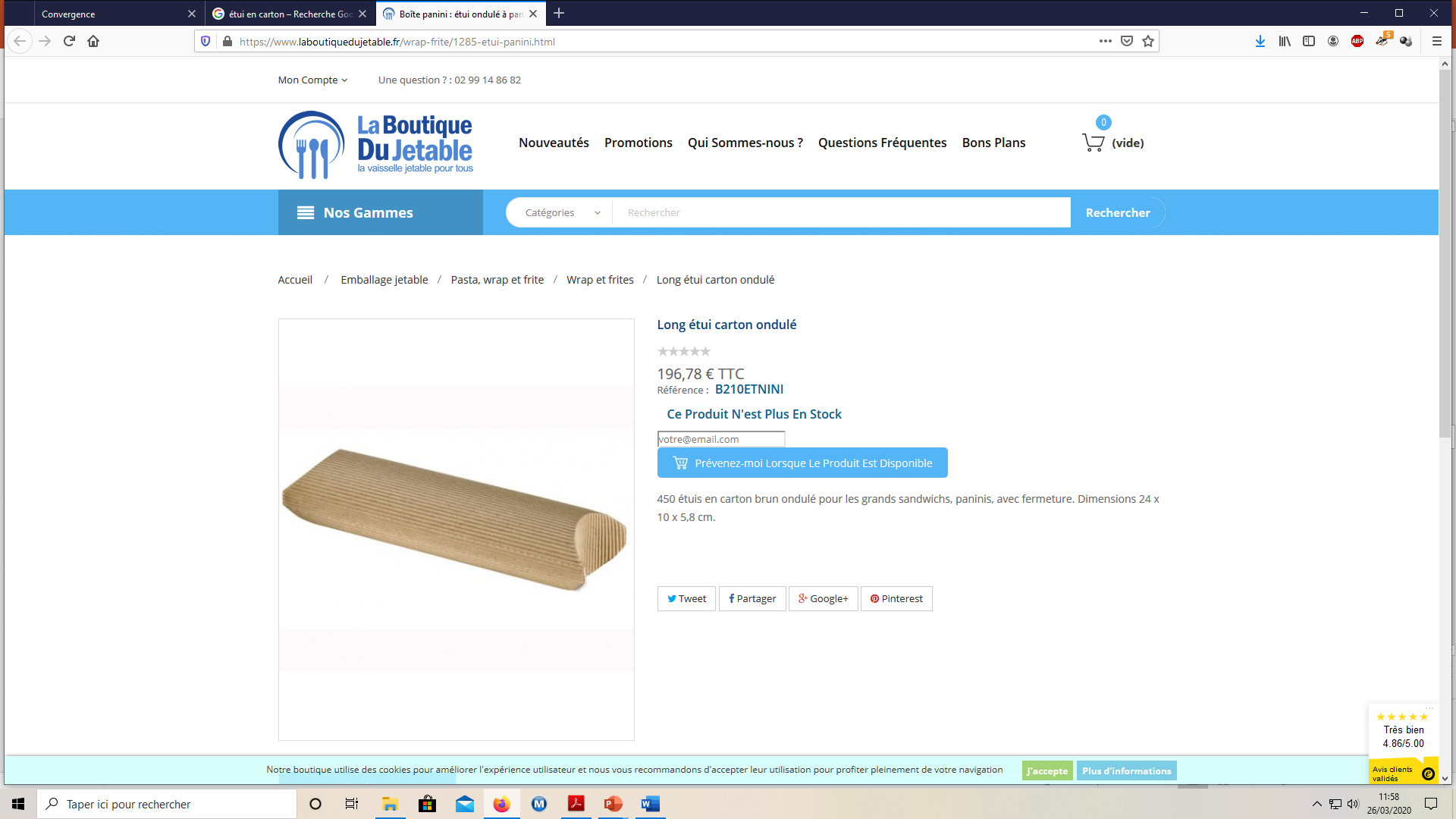 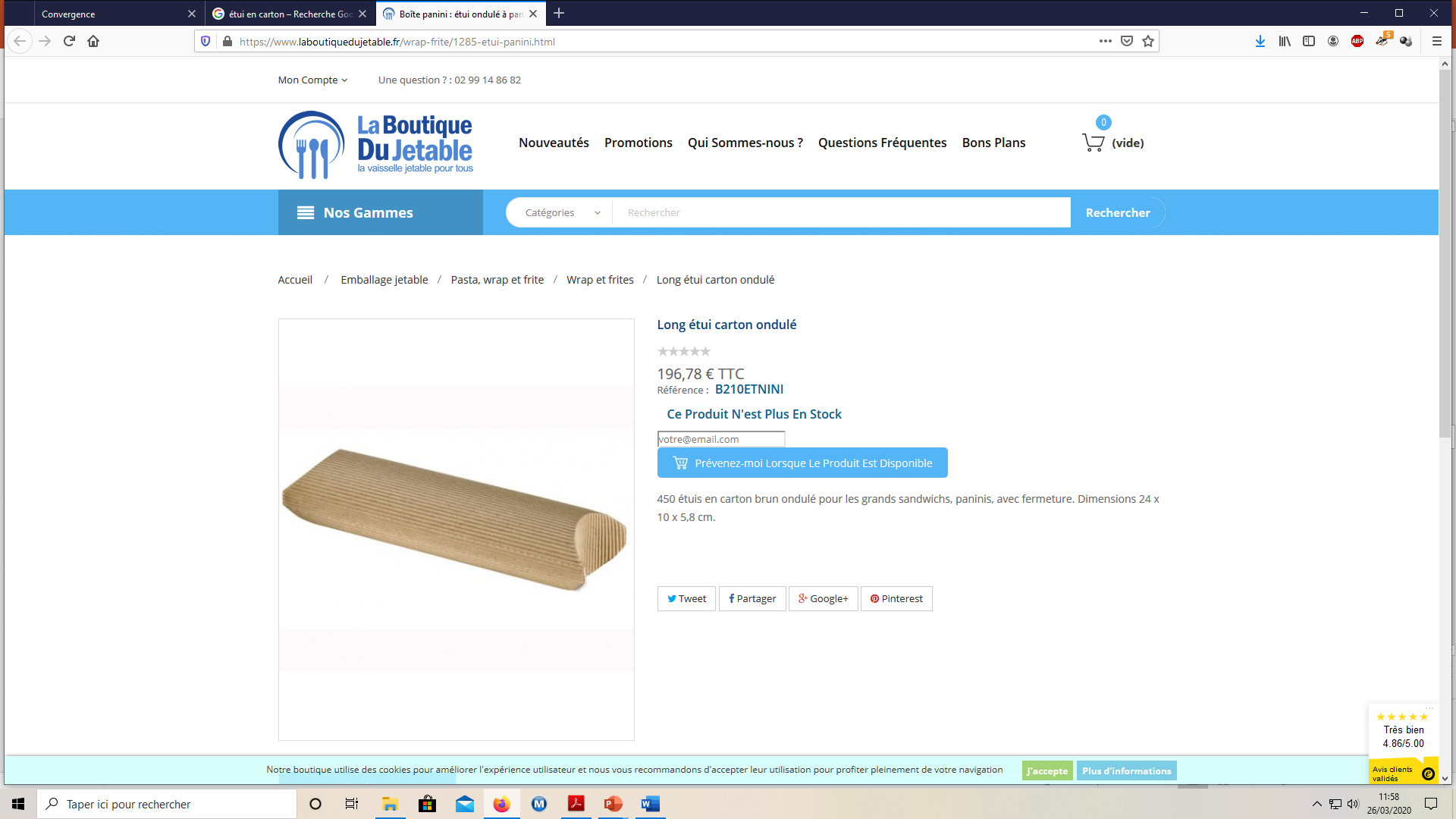 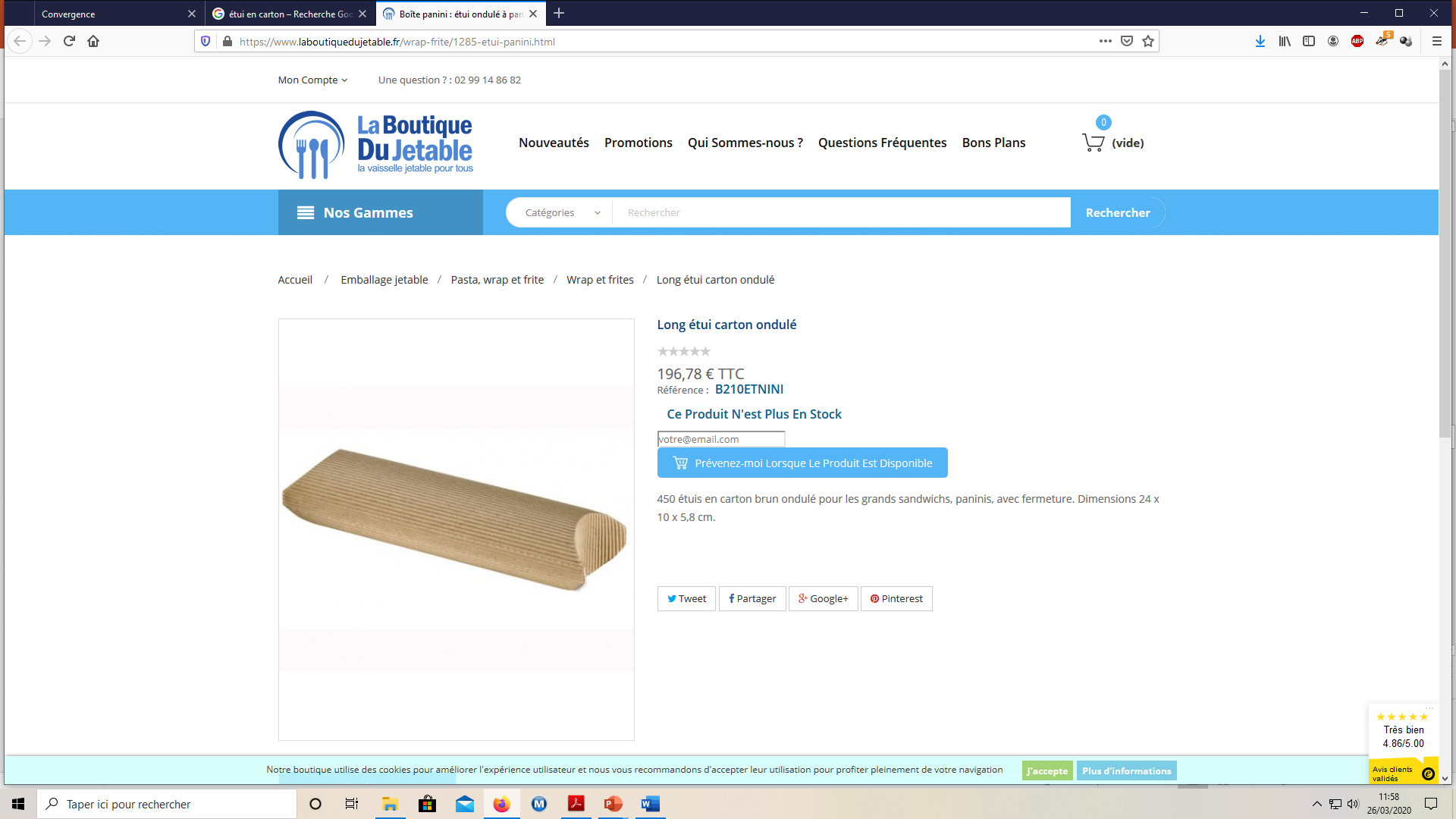 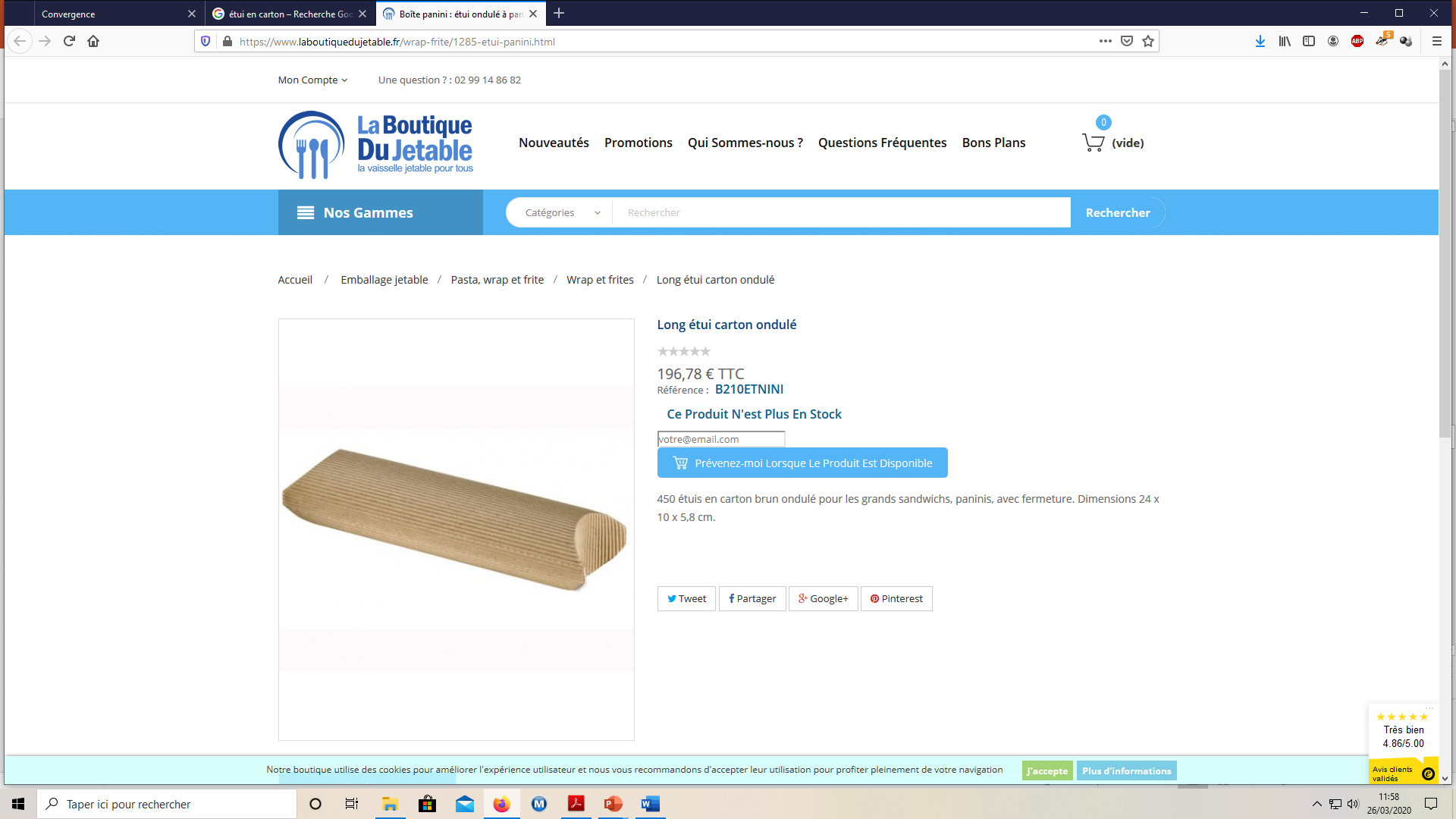 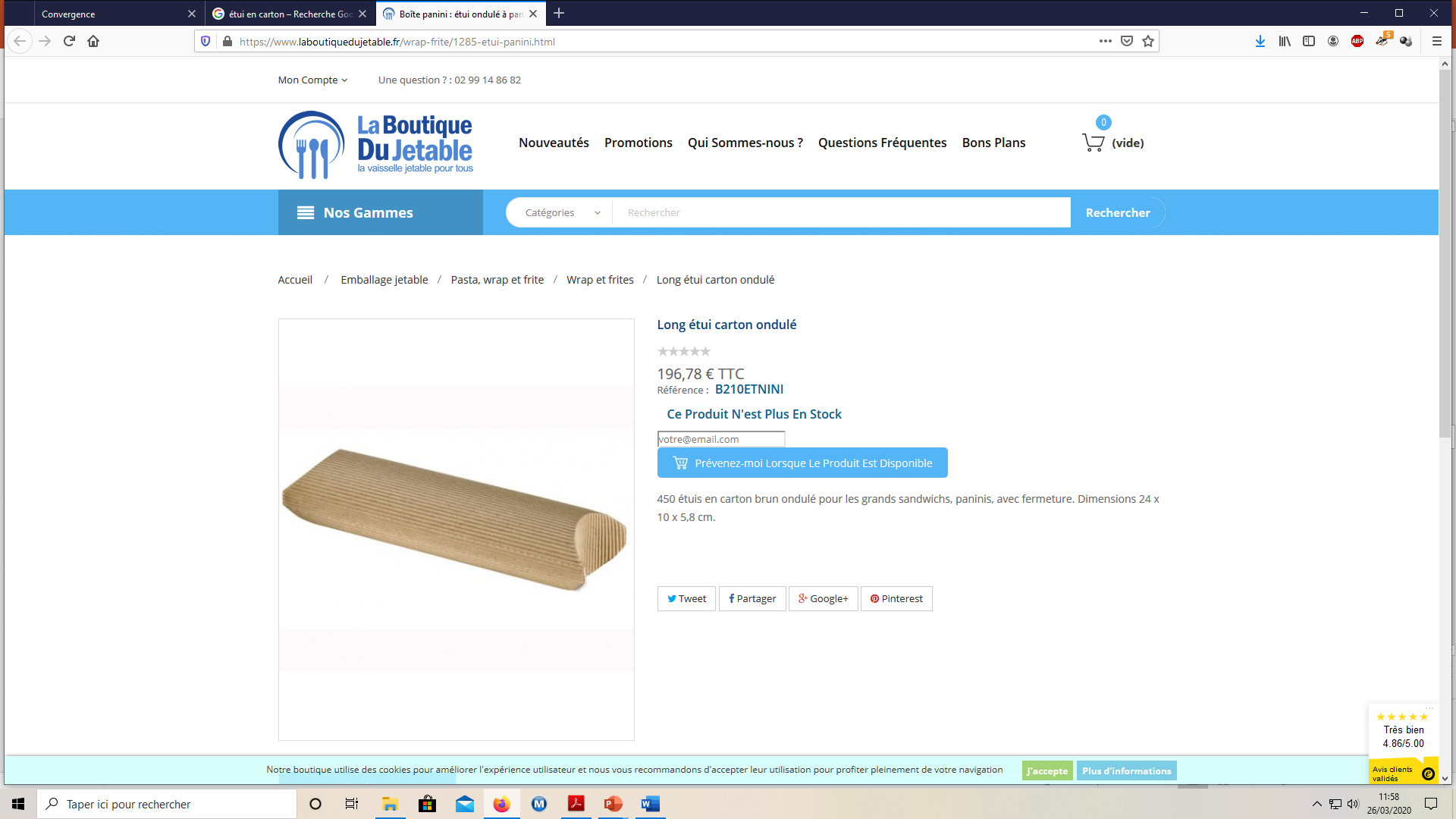 10
10
10
10
10
10
10
10
10
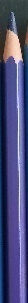 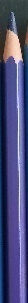 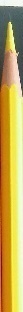 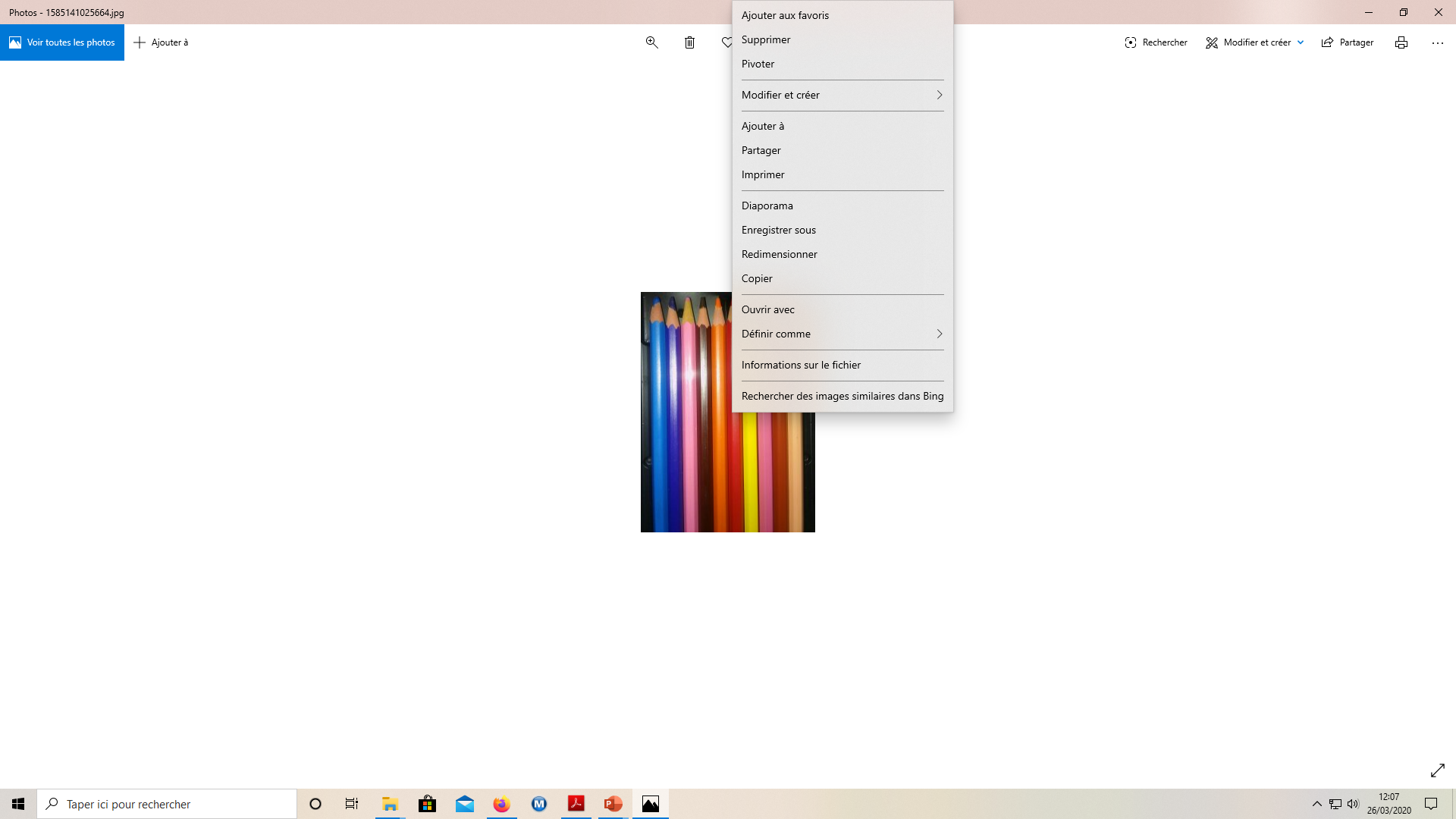 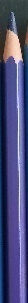 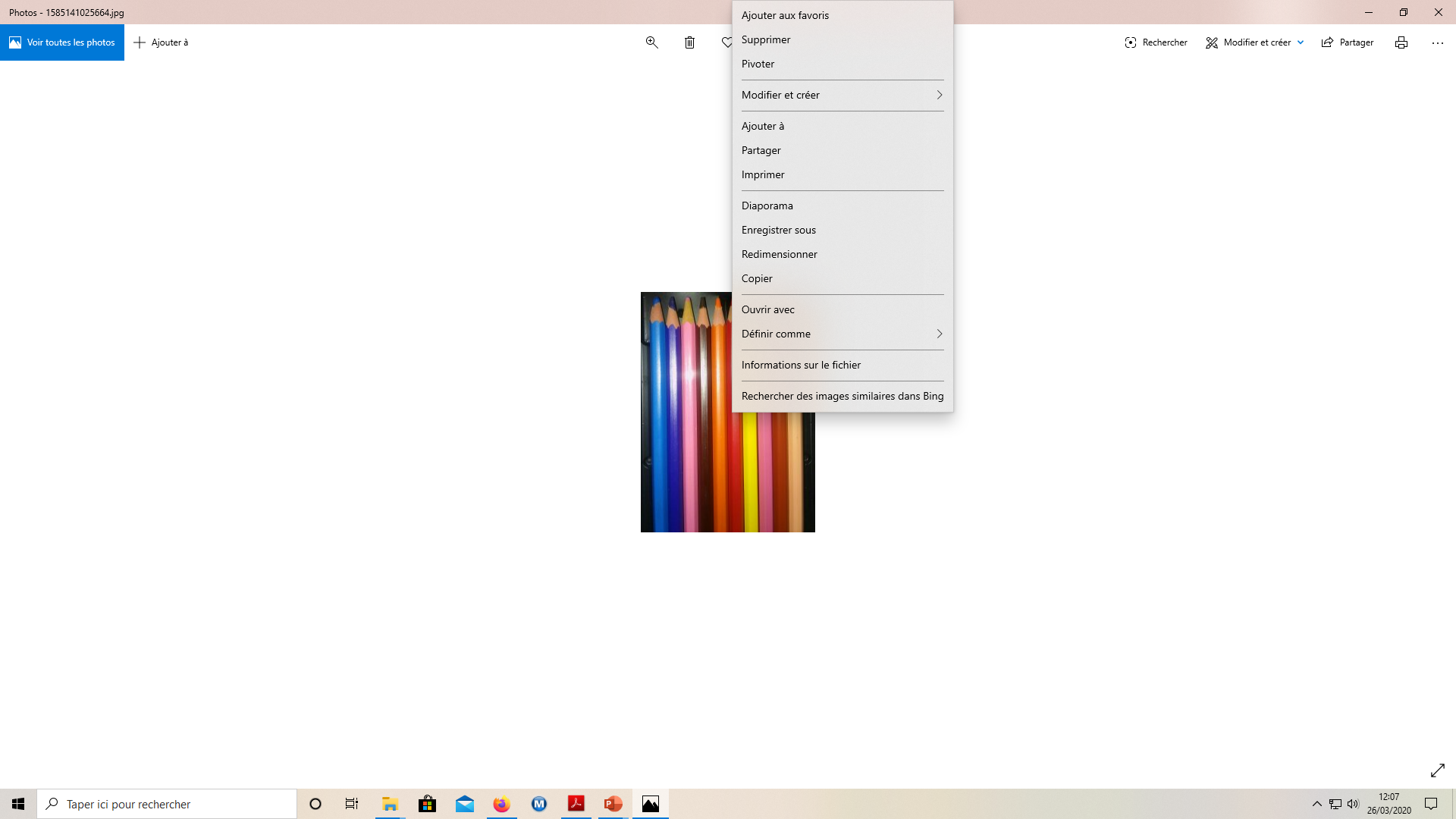 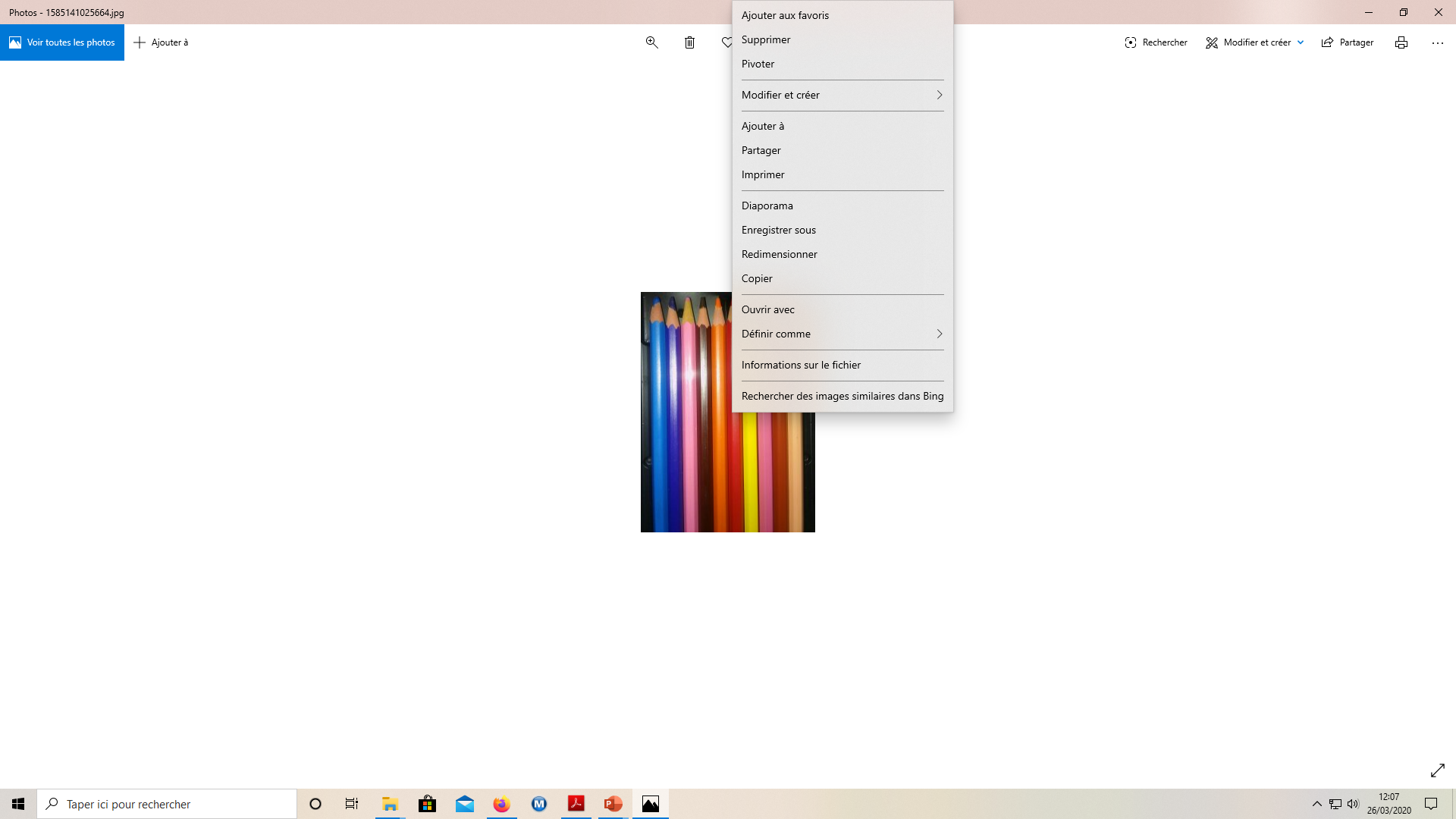 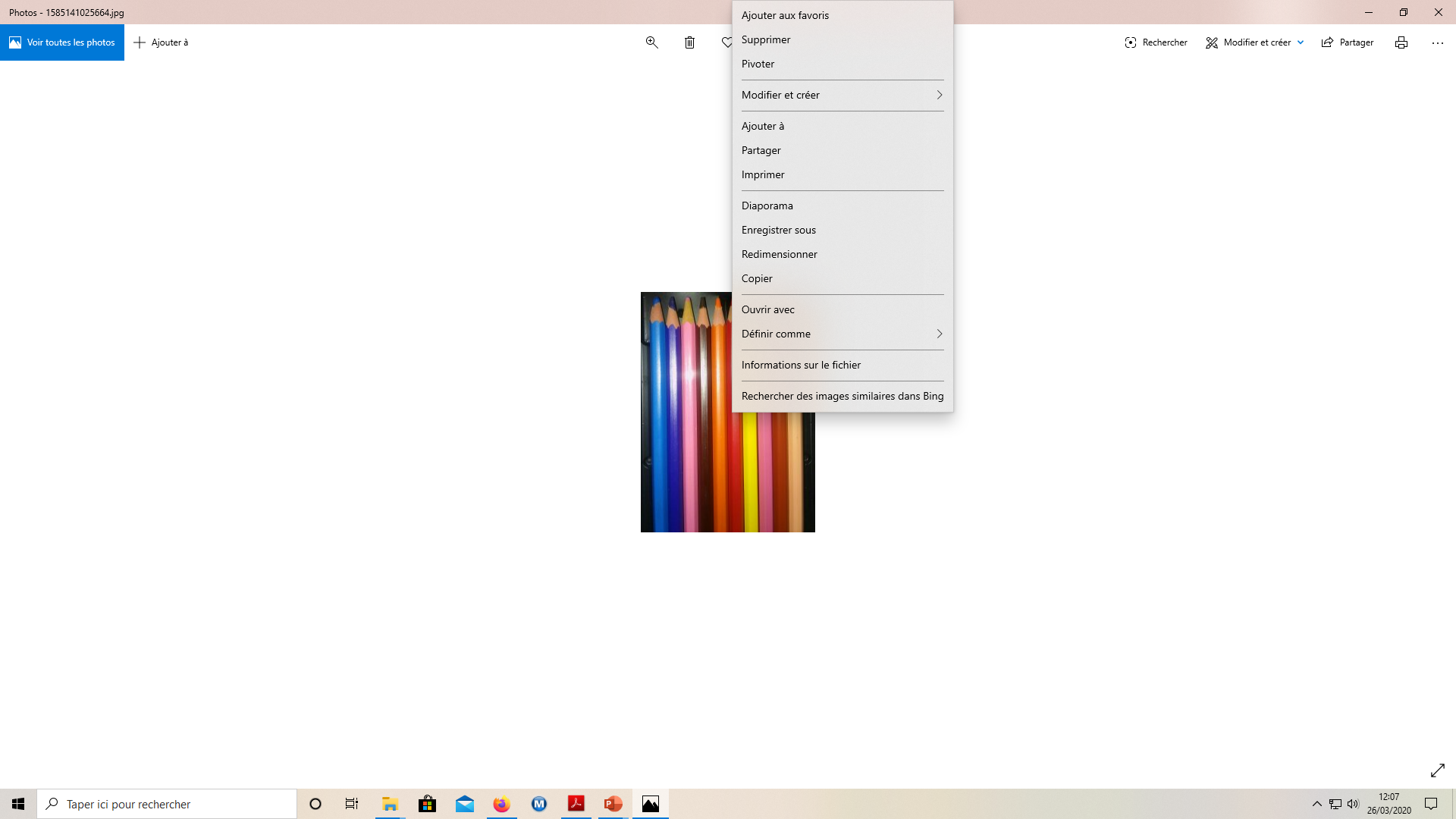 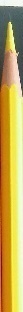 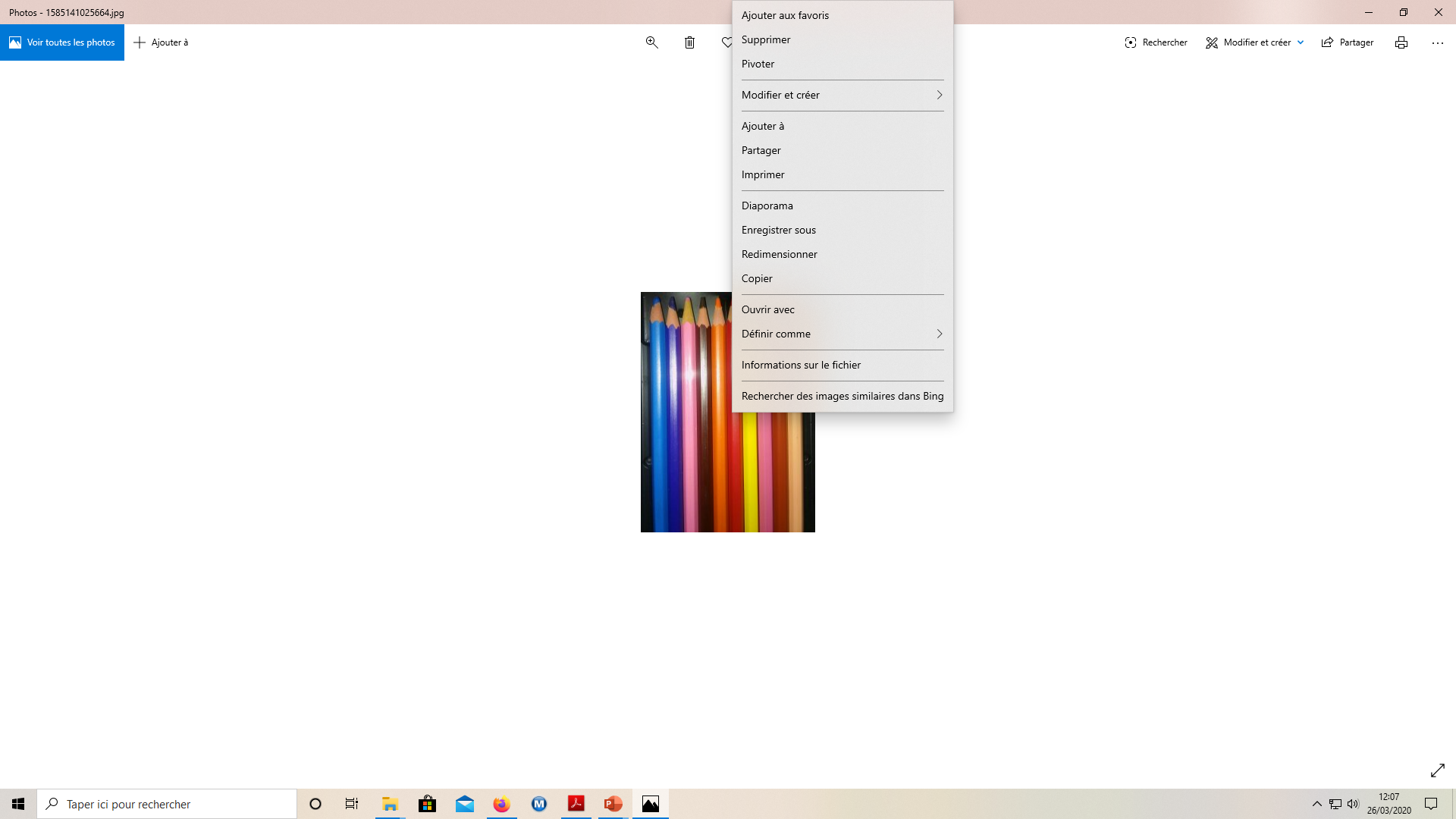 Le quiz du jour
8d et 4u
[Speaker Notes: 70]
Le quiz du jour
8d et 4u
[Speaker Notes: 70]
Le quiz du jour
9d
[Speaker Notes: 75]
Le quiz du jour
9d
[Speaker Notes: 75]
Le quiz du jour
8u et 7d
[Speaker Notes: 75]
Le quiz du jour
8u et 7d
[Speaker Notes: 72]
Le quiz du jour
6d et 29u
[Speaker Notes: 72]
Le quiz du jour
6d et 29u
[Speaker Notes: 72]
Le quiz du jour
6d et 1d
[Speaker Notes: 75]
Le quiz du jour
6d et 1d
[Speaker Notes: 75]
Problèmes
Première situation
Un enfant a 45 cubes. Sa sœur lui en donne 38. Combien en ont-ils à eux deux ?
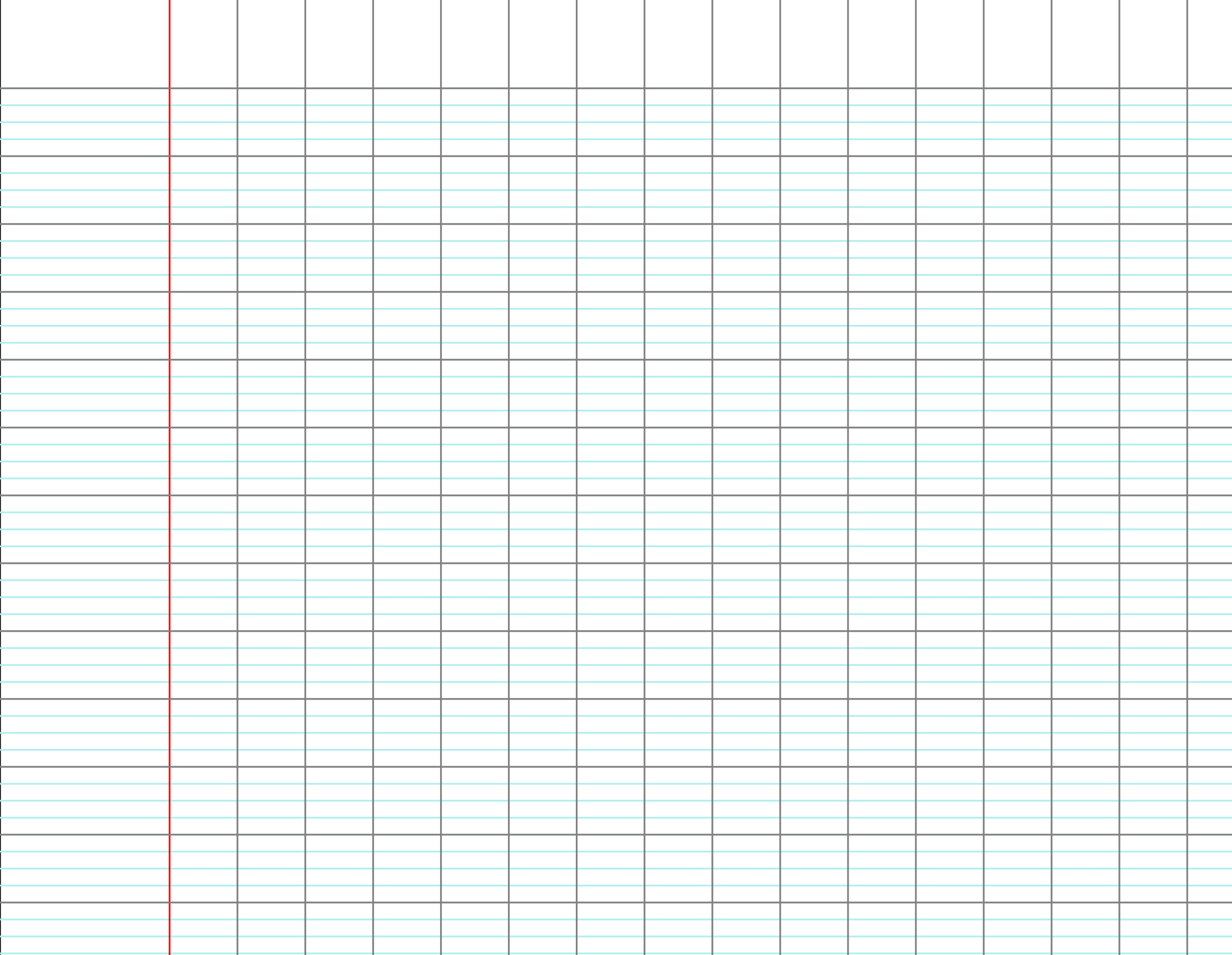 [Speaker Notes: Même situation que les fermiers avec leurs œufs.]
Deuxième situation
Un enfant a des cubes. Sa sœur lui en donne 32. Il en a maintenant 65. Combien  en avait-il avant que sa sœur lui en donne ?
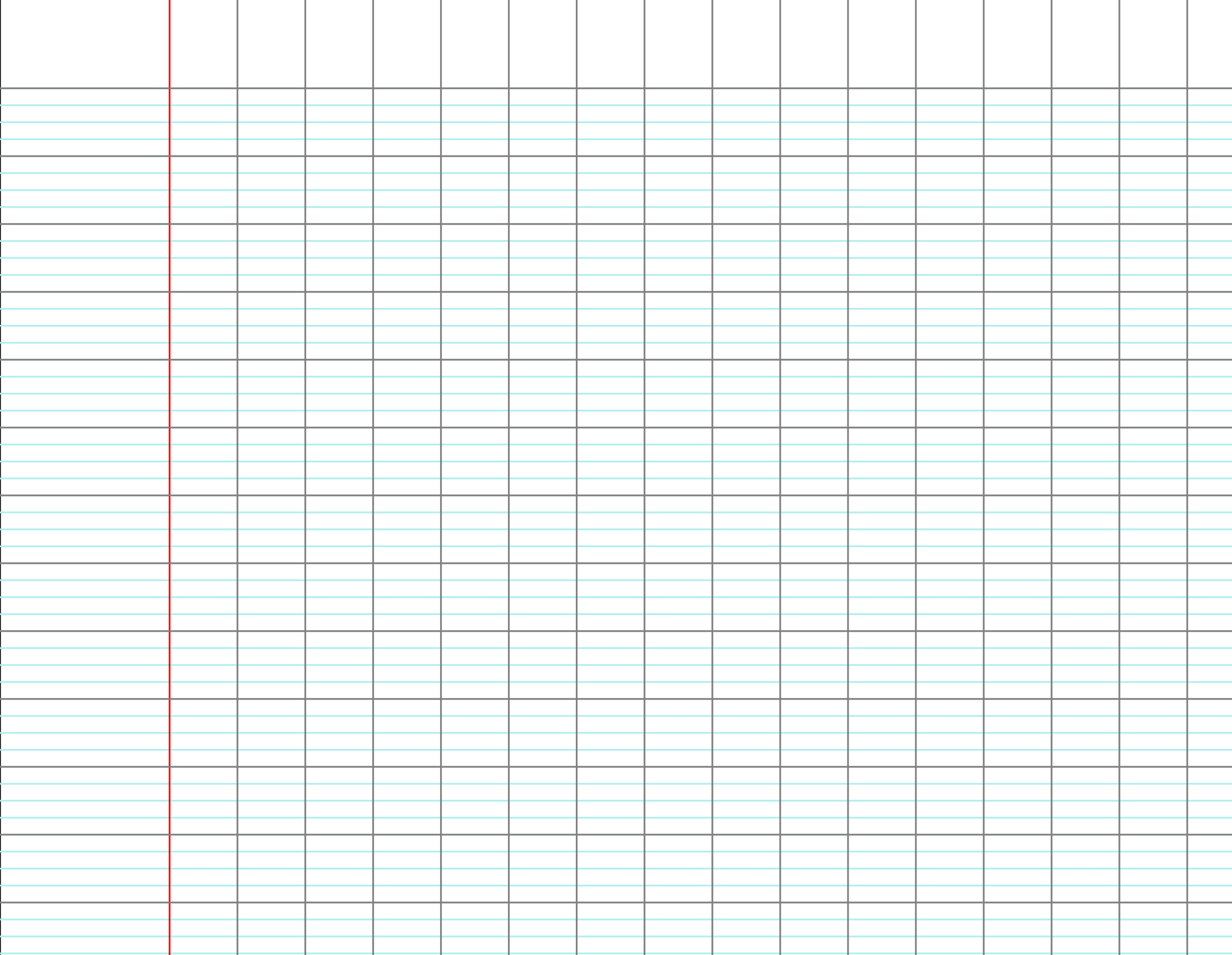 [Speaker Notes: Même situation que les fermiers avec leurs œufs.]
Pour les CE1 seulement
Problème d’hier
À midi, la boulangère sort du four 217 baguettes. Elle en a maintenant 434.
Combien en avait-elle avant midi ?
4 3 4 – 2 1 7 = 217
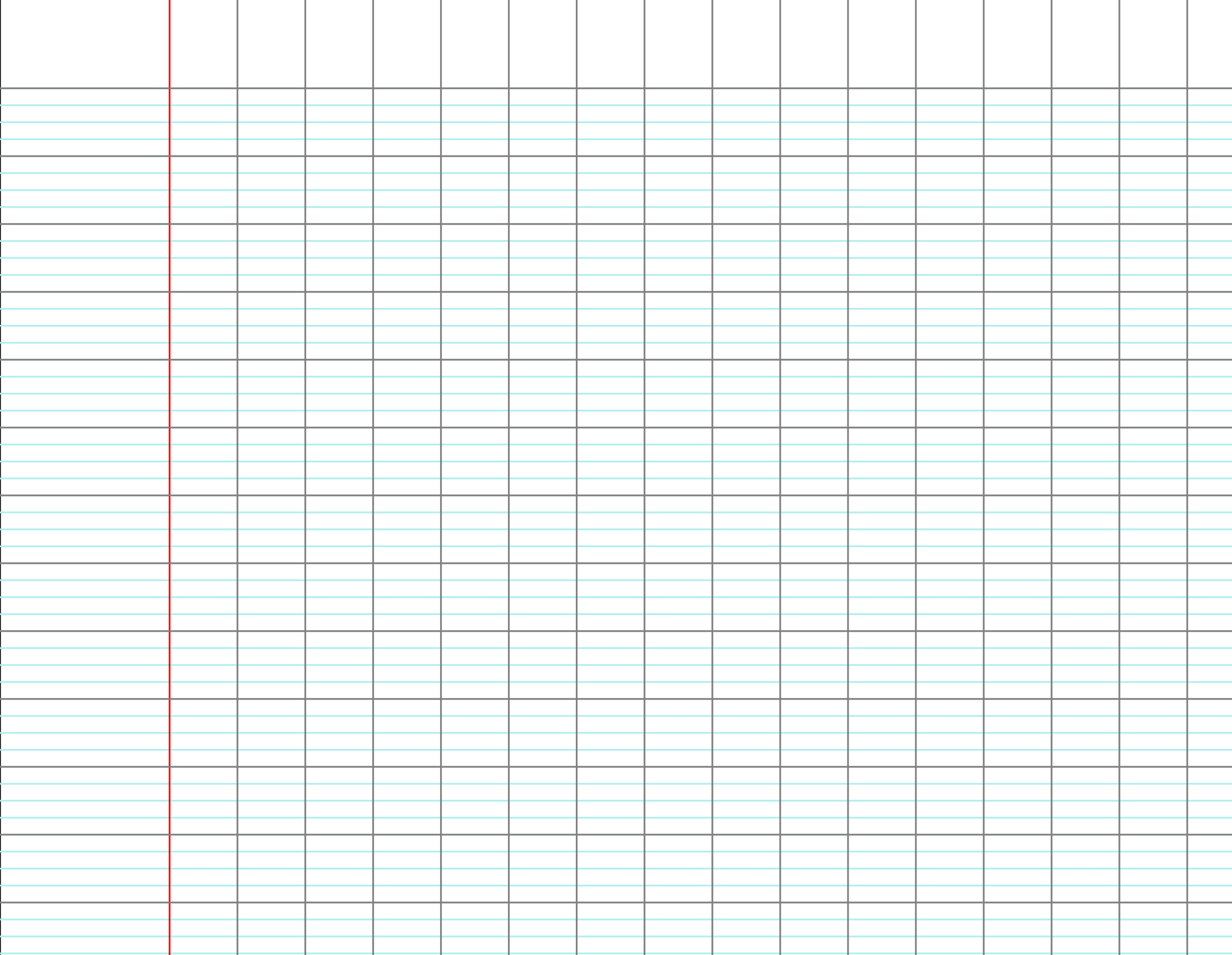 La boulangère avait 217 baguettes avant midi.
Calcule en posant l’opération : 8 9 2 – 6 6
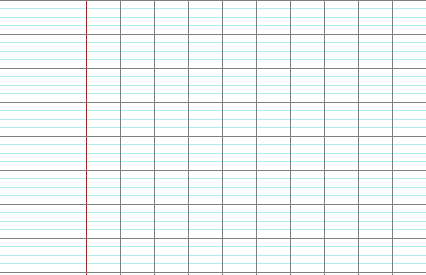 Calcule en posant l’opération : 8 4 3 – 1 3 7
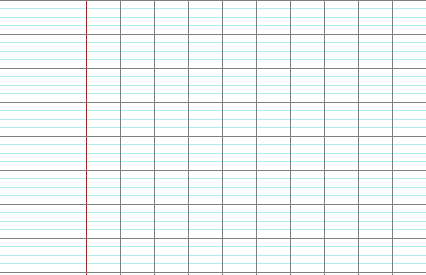 Situation problème
Un marchand de jouets reçoit sa commande de 324 cubes pour son magasin. Il en a maintenant 672 .
Combien avait-il de cubes avant de recevoir sa commande ?
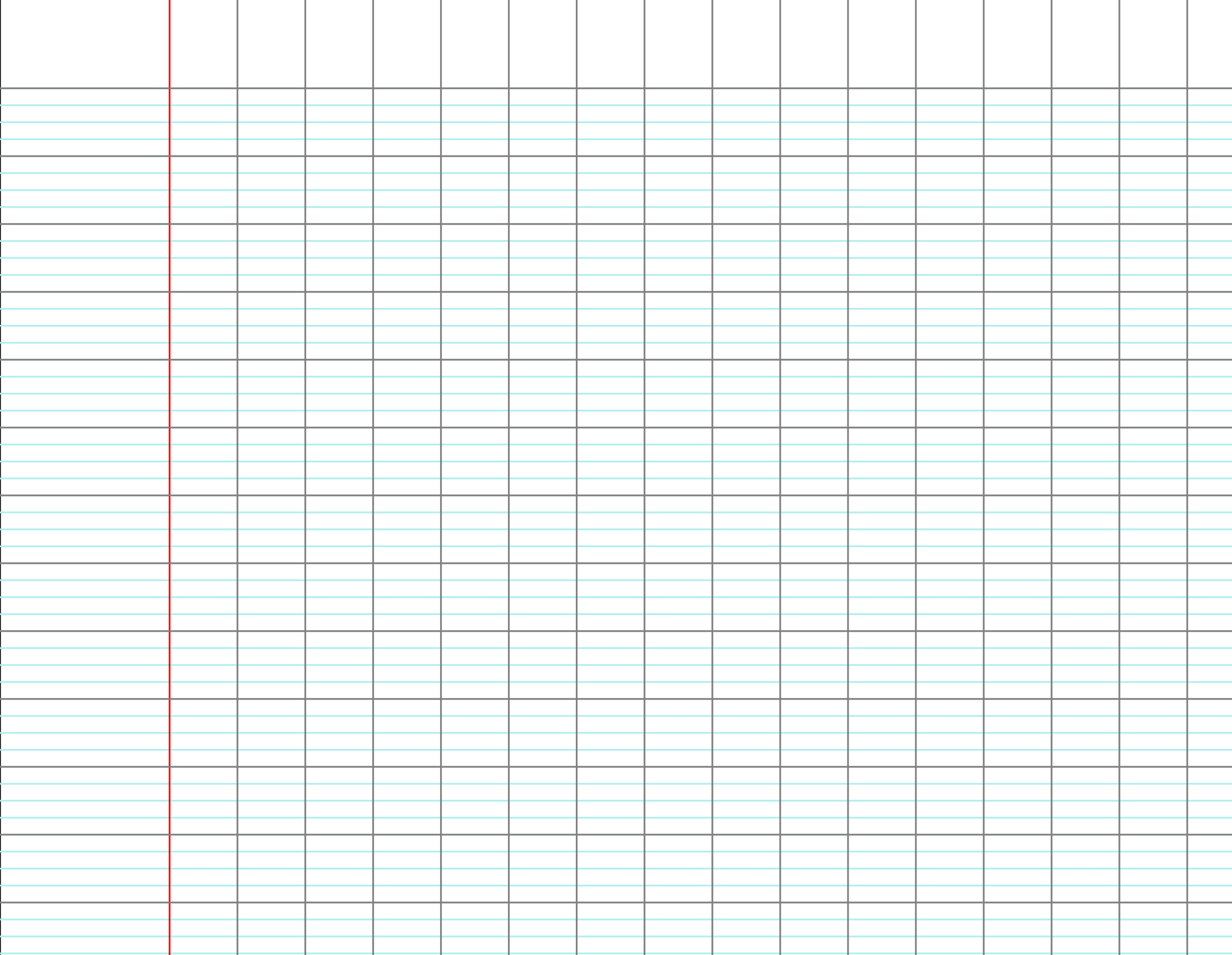